Диспансеризация – 2021
Данные еженедельного мониторинга
На 15.04.2021 г.
Диспансеризация – 2021
План Диспансеризации – 649067 чел. 
Факт  (15.04.2021) - 71457 – 11,0%
Динамика за неделю – 1,4%
Диспансеризация 15.04.2021 г.
Диспансеризация – 2021
Медицинские организации с лучшими показателями
Диспансеризация – 2021
Медицинские организации с низкими
показателями
Диспансеризация – 2021
Медицинские организации с лучшим показателем динамики
Медицинские организации с динамикой 0% за неделю
Диспансеризация – 2021 2 этап
Перевод на
 2 этап – показатель качества Диспансеризации
Челябинская область –27198 человек  – 38,1%
Диспансеризация – 2021 2 этап
Перевод на
 2 этап – показатель качества Диспансеризации
Челябинская область –27198 человек  – 38,1%
Диспансеризация ВОВ
Профосмотр – 2021
План  – 198862 чел. 
Факт  (15.04.2021) - 19107 – 9,6%
Медицинские организации 0% исполнения плана ПМО
ПМО 15.04.2021 г.
Еженедельный мониторинг
Если после внесения и проверки сведений вы не нажали поле «Применить» нарастающий итог не будет подтягиваться 
- Саткинский МР
- Трехгорный МР
- Чесменский МР
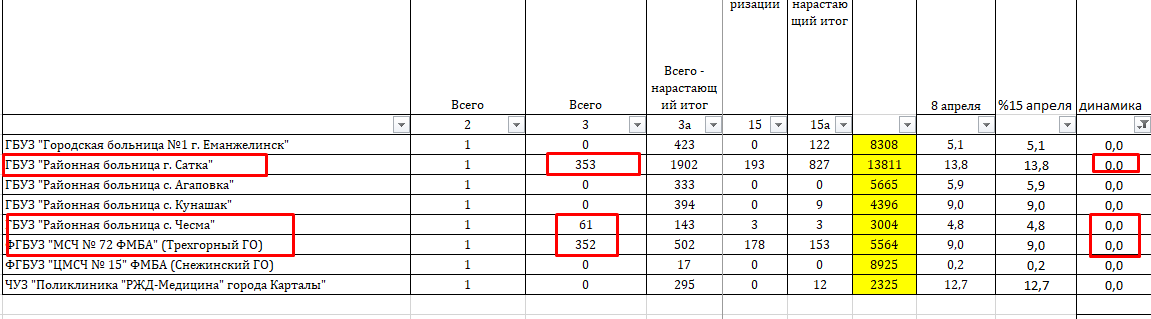 Ф-131
Заполняется до  5 числа месяца следующего за отчетным
Все увязки (кроме т. 5000 по впервые выявленным заболеваниям) ВЕРНЫЕ
Таблицы без пометки «Д» содержат сведения ПМО+Д, таблицы с пометкой «Д» содержат сведения только по Д
Таблицы заполняются ВСЕ, если какая то не заполнена все сведения за месяц будут обнулены
Если сотрудник ЧОМИАЦ не поставил статус «Экспертиза», значит есть ошибки и отчет не принят
ФОГ
ФОГ